Множественное число имён существительных
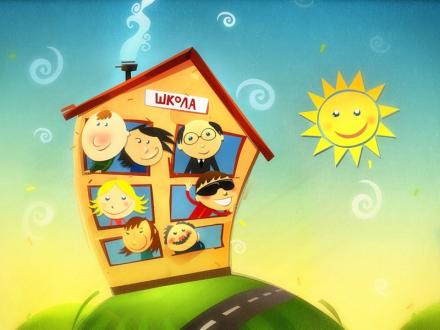 Автор Пунанова Л.П.
Презентация для использования на уроках английского языка во 2 классе по УМК «Планета Знаний»
Повторяем правила чтения
Aa

               ǽ                           ei
                Ann                         take
               Pam                       a name
                am                        a lake
               a hat
Повторяем правила чтения
E e
           [ e ]                        [ i: ]
         a hen                     a bee 
         a pen                      meet
         Ben                          see
          ten
Назовите буквы и звуки
Ww, Ss, Aa, Ll, Bb, Ff, Hh, Ii, Kk, Pp, Oo, Nn, Tt, Mm, Ee.
[b], [p], [t], [d], [f], [h], [w], [s], [z], [ei], [e], [i:], [l], [ai], [i], [k], [æ], [əu], [m], [n], [o].
Назовите цифры
1  2  3  4  5  
6  7  8  9  10
Как сказать, что предметов много? Посмотри на картинки и прочитай слова
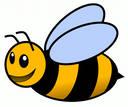 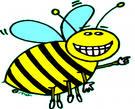 a bee
bees
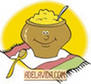 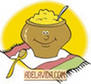 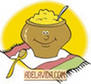 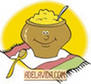 pots
a pot
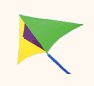 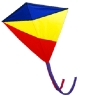 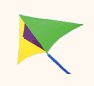 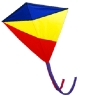 a kite
kites
Окончание –(e)s читается:
[s] читается после глухих согласных
                                  pots, kites, cats
                              [z] читается после звонких согласных и                                                
                                                                                   гласных                                           
                 hens, pins, bees
                              [iz]  читается после шипящих и    
                                                                           свистящих звуков  
                                               noses
- (е)s
Используя множественное число, скажите что вы видите
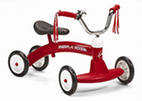 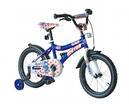 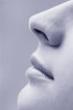 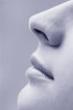 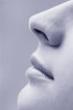 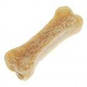 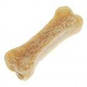 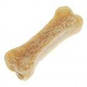 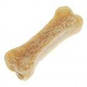 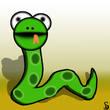 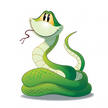 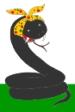 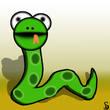 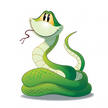 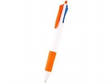 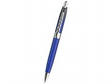 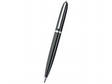 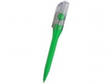 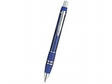 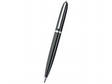 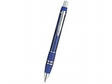 Сосчитайте предметы и животных
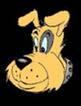 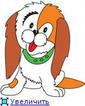 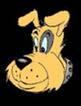 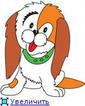 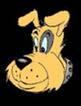 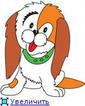 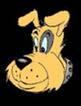 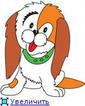 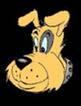 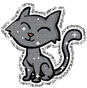 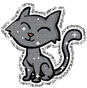 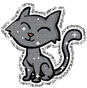 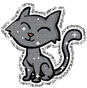 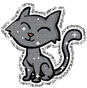 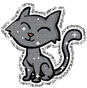 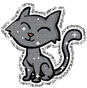 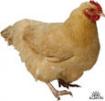 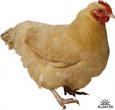 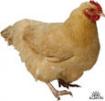 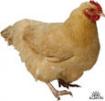 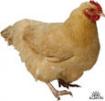 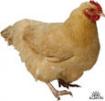 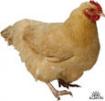 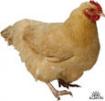 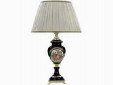 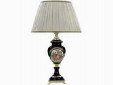 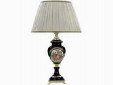 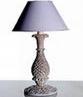 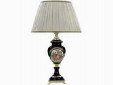 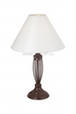 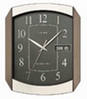 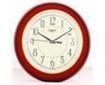 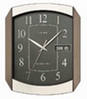 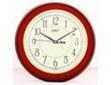 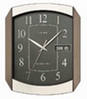 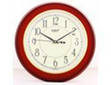 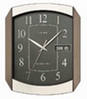 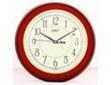 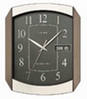 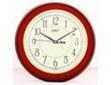 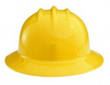 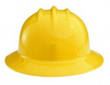 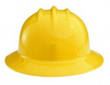 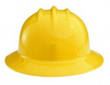 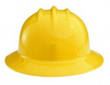 1 potato2 potatoes3 potatoes4  5 potatoes
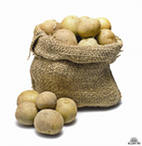 6 potatoes
7 potatoes
more
Hometask
Рабочая тетрадь: Страница 25
                                Упражнения 1, 2, 3
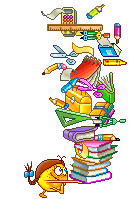